Metlife‿ and us
LIFE COMES FIRST
CONTENT
7 posts
and-us.agency
and-us.agency
MetLife is your partner to cover the things that matter most – you, your family, and the lives you live. Offering various flexible and affordable protection solutions. With over 150 years of protection expertise, 100 million customers globally, and over 40,000 happily protected customers in the Lebanon, we are more than just insurance. We put what really matters first.
For more information, contact me and I will help you to tailor a plan that is adapted to your needs.

#LifeComesFirst #MetLife #MetLifeLebanon #Protection #Insurance #ProtectionExperts
Post 1 - Prioritizing Life
Short video
English Caption
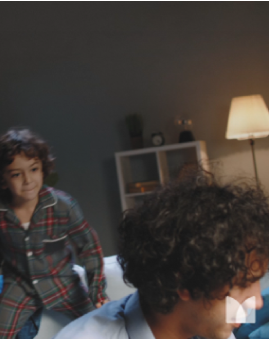 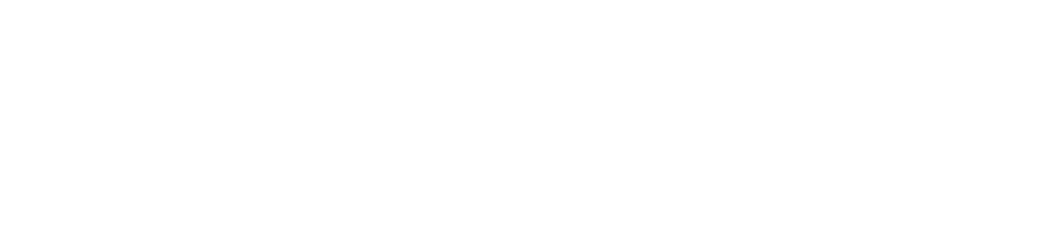 With 150 years of protection expertise, we’re more than just insurance -we put what really matters, first. With a variety of solutions to protect your life and the future lives of your loved ones against unforeseen life events, MetLife has your priorities covered.

#LifeComesFirst #MetLife #MetLifeLebanon #Protection #Insurance #ProtectionExperts
Post 2 - Prioritizing Life
Short video
English Caption
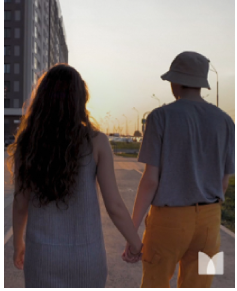 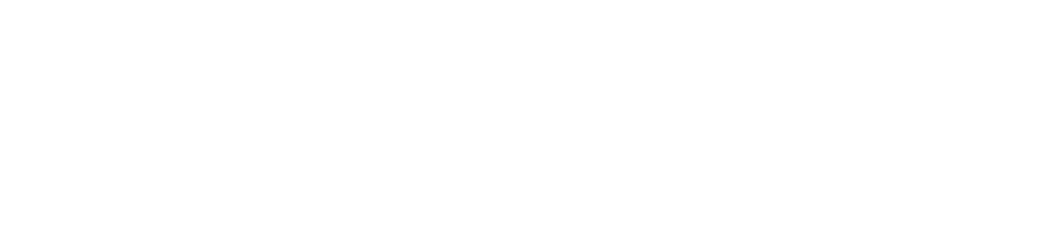 We know our lives are all different. Which is why we tailor our plans to suit your needs. With us, you’ll find a wide range of Protection solutions for you and your family and for any budget or requirement. For more information, For more information, contact me and I will help you to tailor a plan that is adapted to your needs.

#LifeComesFirst #MetLife #MetLifeLebanon #Protection #Insurance #ProtectionExperts
Posts 3 - Experts in Protection
Carousel folder
English Caption
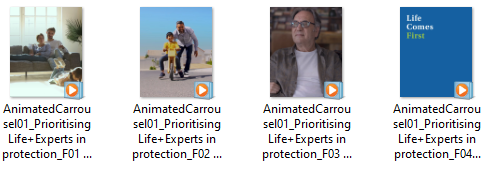 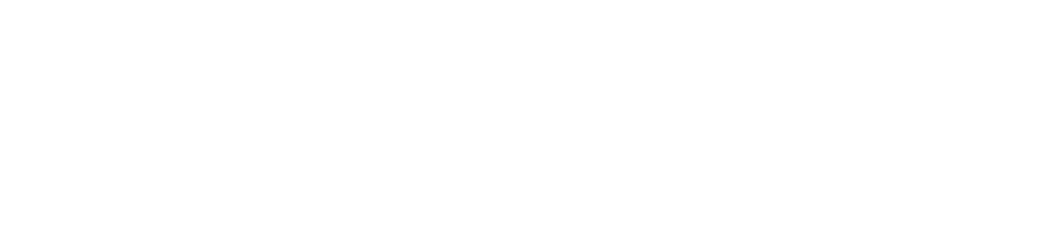 We will always have you covered with our wide range of Protection Solutions for you and your family. With worldwide coverage, our policies go wherever you go. Join us and 40,000 other Lebanese insured customers

For more information, For more information, contact me and I will help you to tailor a plan that is adapted to your needs.

#LifeComesFirst #MetLife #MetLifeLebanon #Protection #Insurance #ProtectionExperts
Post 4 - Experts in Protection
Short video
English Caption
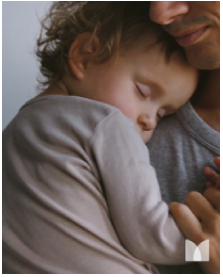 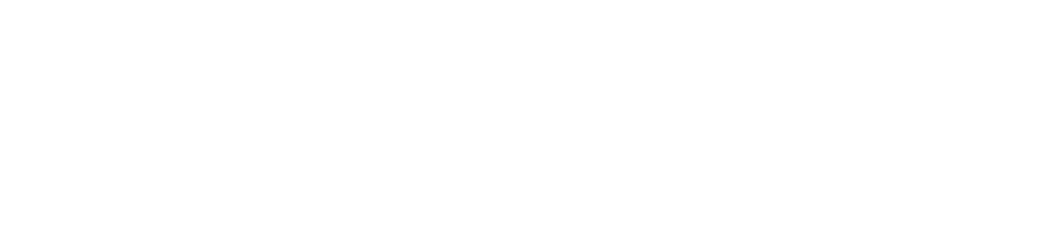 MetLife is here to help protect the things that matter most. With a variety of solutions to protect you and your loved ones against unforeseen life events, including worldwide cover*, MetLife gives you the peace of mind to enjoy what life has to offer. 
*Benefits cannot be paid in countries under international sanctions.
For more information, For more information, contact me and I will help you to tailor a plan that is adapted to your needs.


#LifeComesFirst #MetLife #MetLifeLebanon #Protection #Insurance #ProtectionExperts
Post 5 - Prioritizing Life
Short video
English Caption
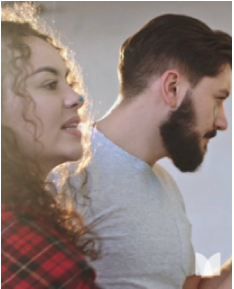 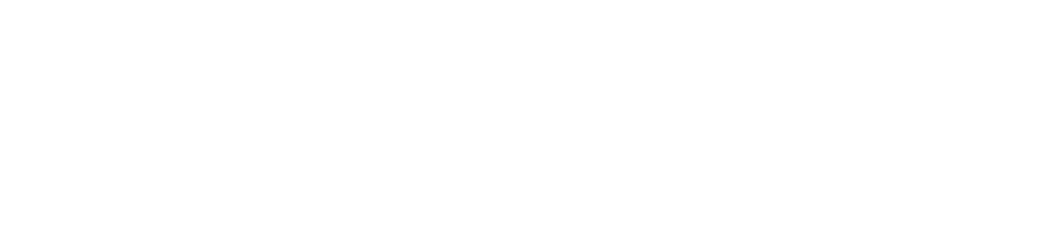 MetLife is your partner to cover the things that matter most - you, your family and the lives you live.
Offering various flexible protection solutions with no hidden charges. With over 150 years of protection expertise, and more than 40,000 insured Lebanese customers, we are more than just insurance -we put what really matters, first.
For more information, contact me and I will help you to tailor a plan that is adapted to your needs.


#LifeComesFirst #MetLife #MetLifeLebanon #Protection #Insurance #ProtectionExperts
Post 6 - Prioritizing Life + Experts in protection
Static visual
English Caption
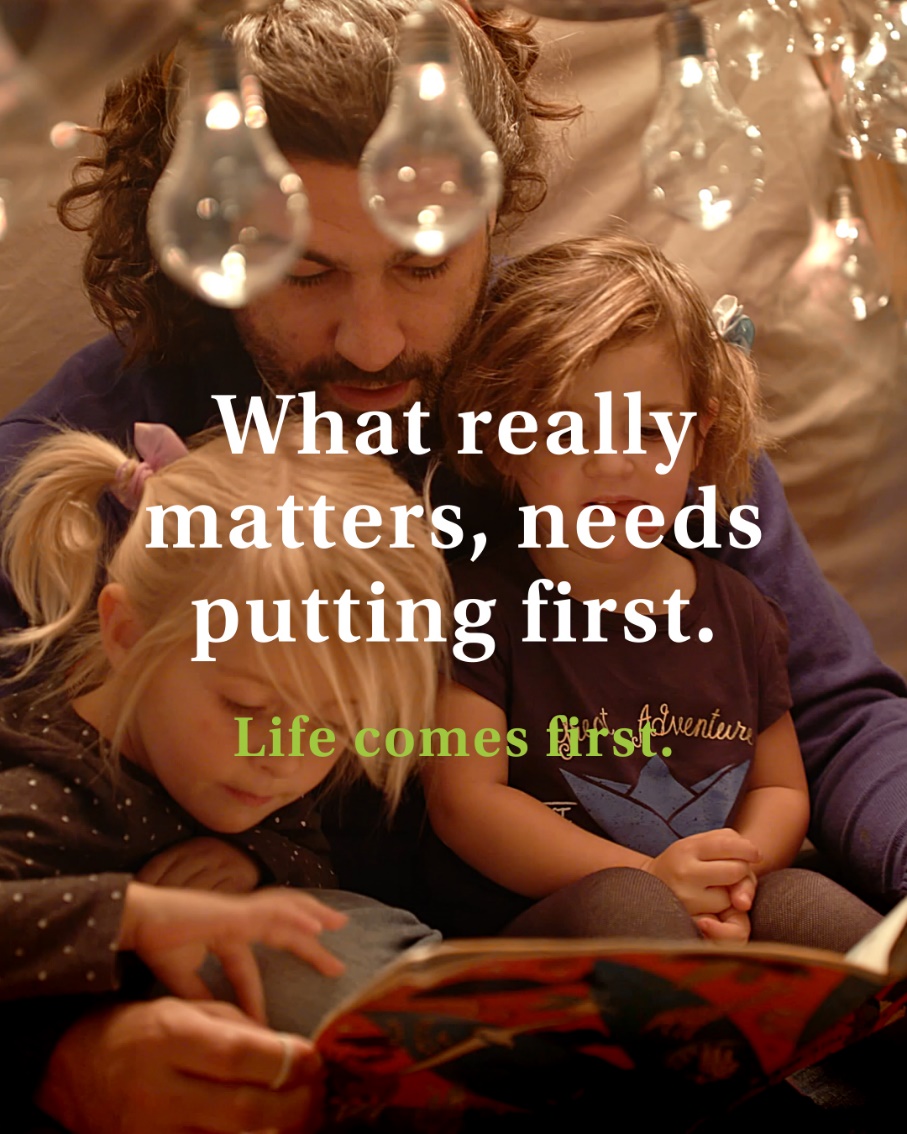 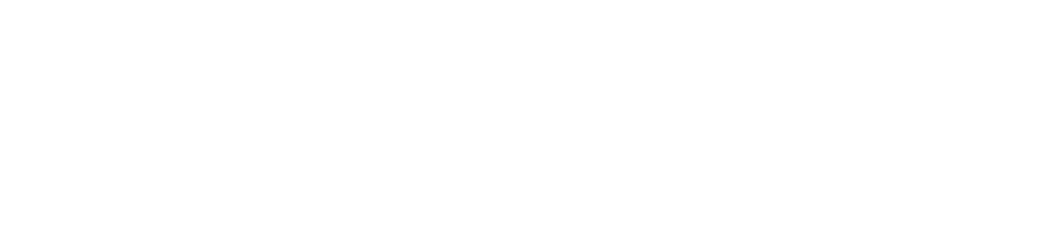 We can’t predict what comes next, but we do know what comes first. 


#LifeComesFirst #Protection #Insurance #Lebanon #FamilyPlanning #FinancialPlanning #MetLife #MetLifeLebanon #NavigatingLifeTogether
Post 7 - Prioritizing Life
Short video
English Caption
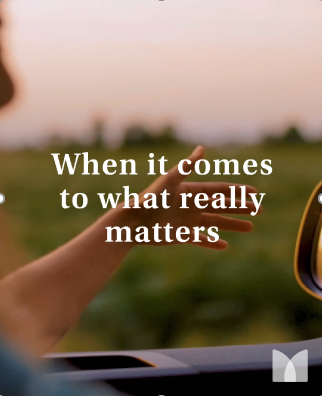 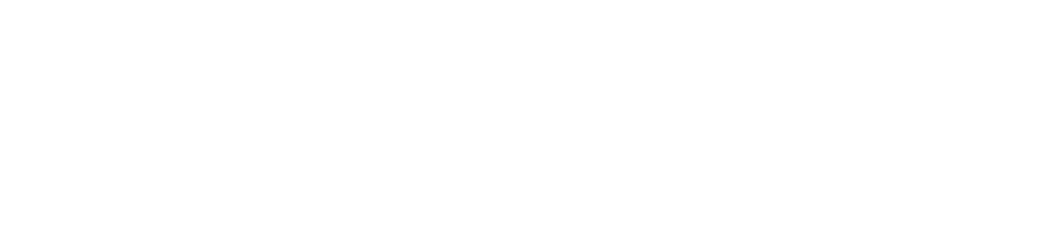